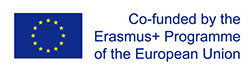 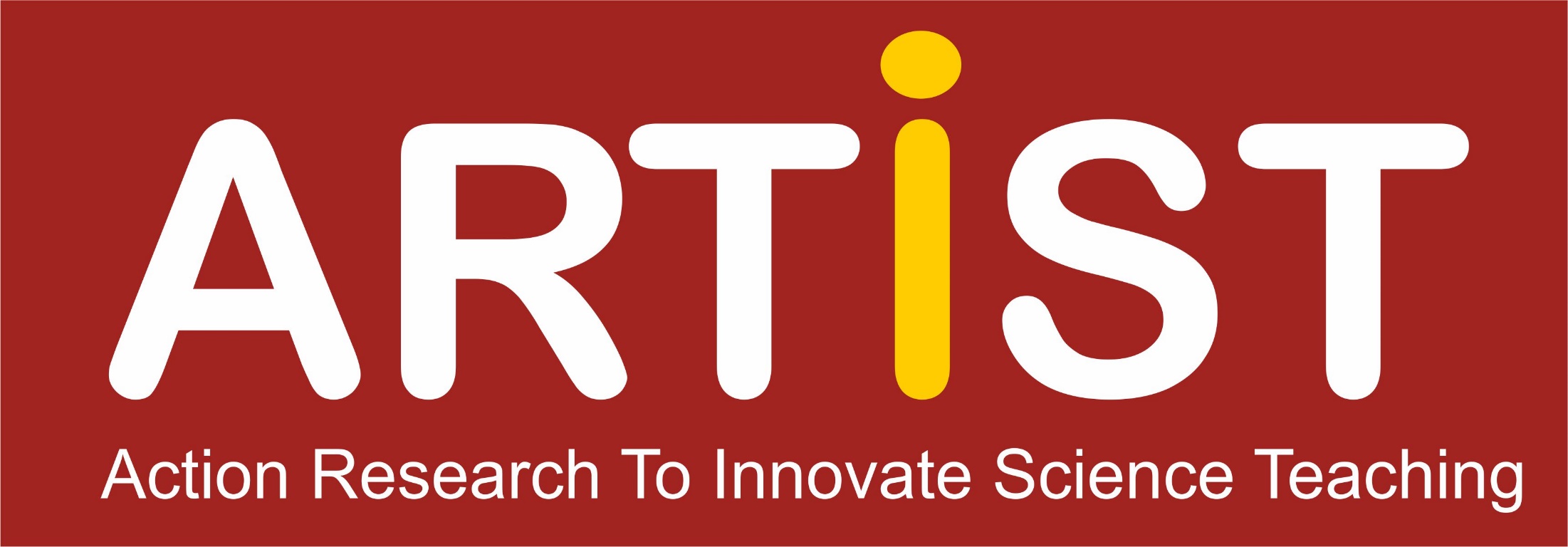 www.erasmus-artist.eu
This project has been funded with support from the European Commission. 
This publication [communication] reflects the views only of the authors, 
and the Commission cannot be held responsible for any use which may be 
made of the information contained therein.
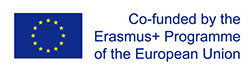 ARTIST PPT Kiti

Ingo Eilks ve ARTIST konsorsiyumu
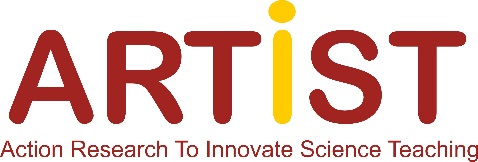 www.erasmus-artist.eu
Hakkında
Araç seti, öğretmen eğitimi çalıştaylarında eylem araştırması ile ilgili sunumlarda ücretsiz kullanım için ARTIST Kılavuz kitabındaki şekillerden oluşmaktadır.
Bu araç seti, ARTIST – Fen Bilgisi Öğretiminde Yenilik için Eylem Araştırması Projesi tarafından hazırlandı. (Editors Franz Rauch, Marika Kapanadze, Nadja Frerichs ve Ingo Eilks)
The project was co-funded by the European Union under the program ERASMUS+ - Capacity Building in Higher Education (CBHE) from 2016-2019 under grant agreement number 573533-EPP-1-2016-1-DE-EPPKA2-CBHE-JP.
Bu kılavuz, ARTIST - Fen Bilgisi Öğretiminde Yenilik için Eylem Araştırması projesinin bir parçasıdır. Bu proje, Avrupa Birliği tarafından 2016-2019 yılları arasında 573533-EPP-1-2016-1-DE-EPPKA2-CBHE-JP hibe sözleşmesi kapsamında ERASMUS + - Yüksek Öğretimde Kapasite Geliştirme (CBHE) programı altında ortak olarak finanse edilmiştir.
Bu kılavuz, Creative Commons’ın Gayri Ticari-Olduğu Gibi Paylaş (BY-NC-SA) atıf lisansı ile yayınlanmıştır.
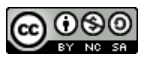 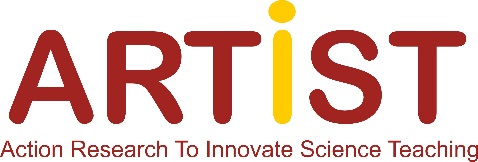 www.erasmus-artist.eu
Eylem Araştırması Döngüsü
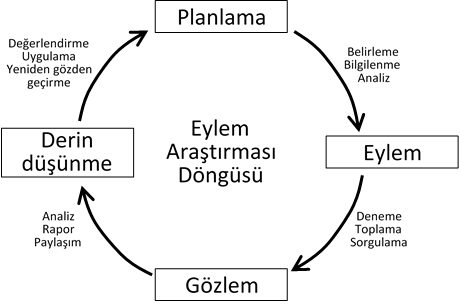 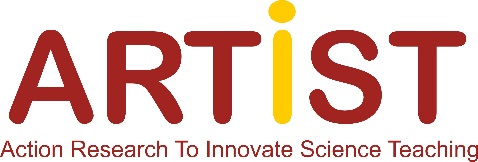 www.erasmus-artist.eu
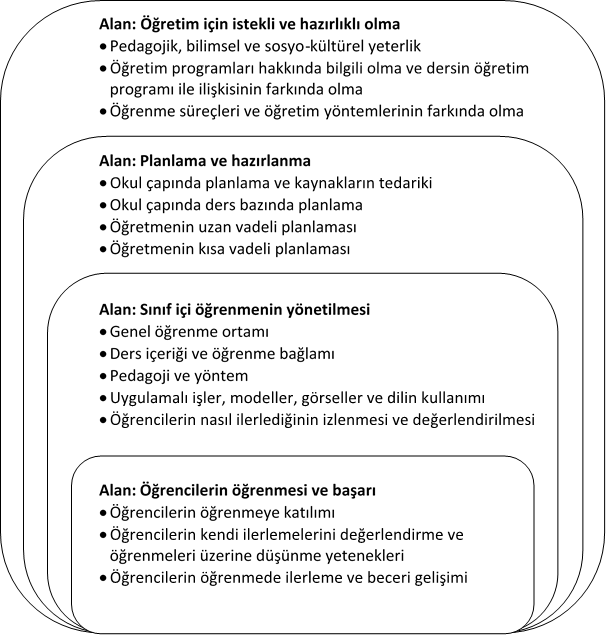 Fen eğitimini geliştirmeye yönelik olarak eylem araştırması için potansiyel alanları yansıtan bir model
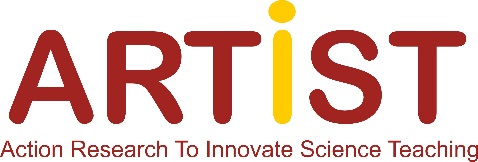 www.erasmus-artist.eu
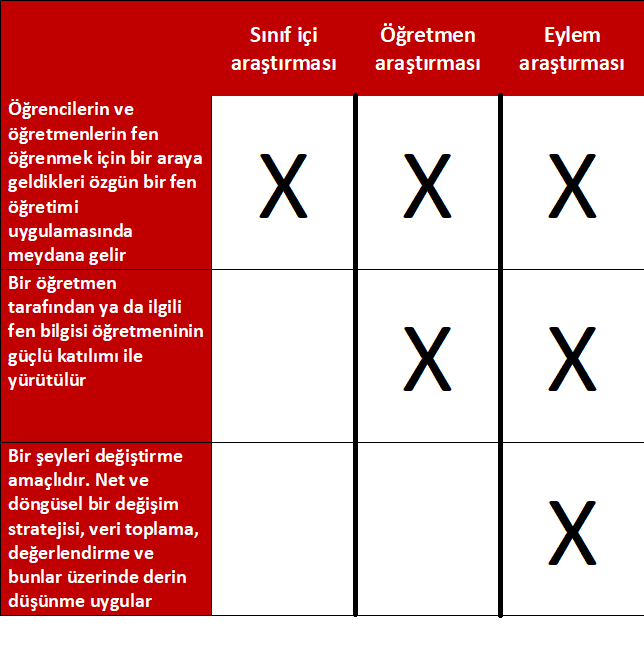 Fen eğitiminde sınıf içi araştırması, öğretmen araştırması ve eylem araştırması
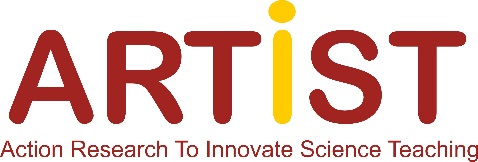 www.erasmus-artist.eu
Eylem Araştırması Türleri
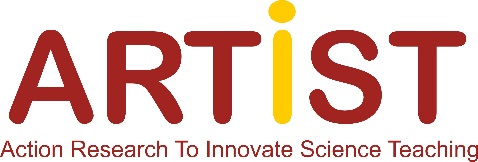 www.erasmus-artist.eu
İlgi (yarar) Açısından Eylem Araştırması Modları
“Teknik eylem araştırması, istenen sonuçları elde etmek için insan davranışı üzerinde daha fazla kontrol kullanma çıkarlarına hizmet eder;
pratik eylem araştırması, belirli durumlarda doğru eylem planını ayırt etmede pratik bilgeliğin çıkarlarına hizmet eder;
eleştirel [özgürleştirici] eylem araştırması insanları ezilmekten kurtarmanın çıkarlarına hizmet eder. ”
Elliott, J. (2005). Becoming critical: the failure to connect. (Eleştirel olmak: ilişki kurmada başarısızlık) Educational Action Research, 13, 359-374.
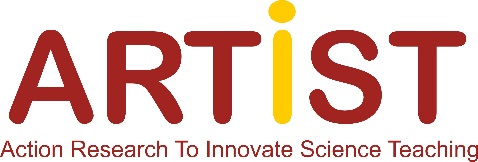 www.erasmus-artist.eu
İktidar (Güç) AçısındanEylem Araştırması Modları
“Katılımcılar ile kılavuz ‘düşünce’nin kaynağı ve kapsamı arasında bulunan ilişkideki farkların ipuçları (izleri), iktidar (güç) sorununa giden yolda bulunabilir.
Düşünce, eylem için güç kaynağıdır ve genellikle yönetende (kolaylaştırıcıda) bulunduğundan projede gücü kontrol eden de yönetendir. Teknik eylem araştırmasındaki ‘düşünce’ budur.
Pratik (uygulamalı) eylem araştırmasında ise, güç eşit katılımcılardan oluşan grupları arasında paylaşılır, ancak vurgu bireysel eylem gücü üzerinedir.
Özgürleştirici eylem araştırmasındaki güç, yöneticide değil, grup içindeki bireylerde değil, tamamen grubun kendisindedir.
Çoğu zaman bir grup içindeki güç ilişkilerindeki değişim bir moddan diğerine kaymaya neden olur.”   
 
						Grundy, S. (1982). Three modes of action research (Üç eylem araştırması modu). Curriculum Perspectives, 2(3), 23–34.
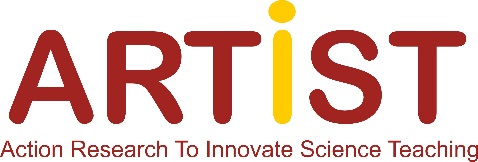 www.erasmus-artist.eu
Öğretim için yeni kavram ve materyaller
Öğretme ve öğrenme hakkında bilgi
Geliştirilmiş uygulama
Eğitimli (talimli) öğretmenler
Öğretme uygulamalarının belgelenmesi
Fen eğitiminde katılımcı bir EA modeli
Öğretim strateji ve materyallerinin gelişimi
Uygulamada sınama
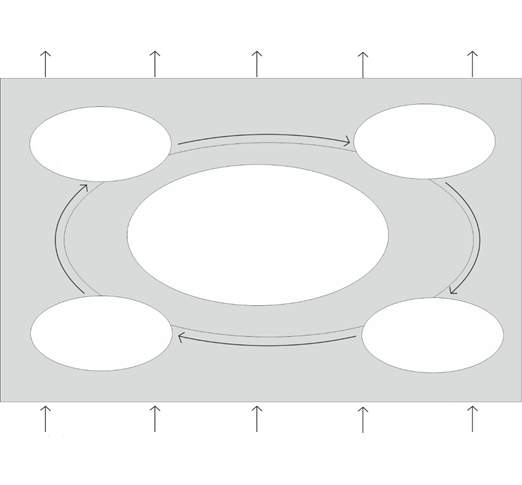 Amaçlar:
Öğretim uygulamalarının gelişimi için kavram ve bilgiler
Araştırma sürecinde somut uygulama geliştirilmesi
Üzerinde derin düşünme ve revizyon
Değerlendirme
Öğretim uygulamasının alanı
Öğrenme süreçleri hakkında bilgi
Öğretme deneyimleri
Didaktik ve yöntemsel düşünceler
Eğitim için basitleştirilmiş sahip olunan bilimsel birikim
Öğretmenlik sezgi ve yaratıcılığı
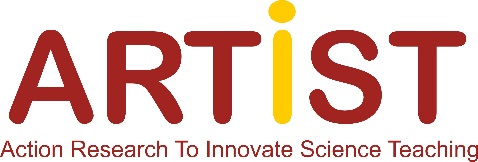 www.erasmus-artist.eu
Kalite arttırma düşüncesi
1. aşama
2. aşama
3. aşama
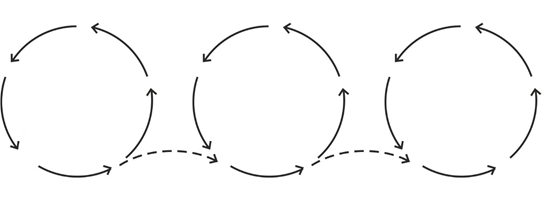 yaygınlaştırma, alanda uygulama ve bazı ayrıntılarda değişikliğe gitme
ilk geçici kavramların temellendirilmesi
tekil sınavlar
sistematik gelişim, sınav ve değerlendirme döngüleri
tek öğrenme grubu
birkaç öğrenme grubu
Fazla sayıda öğrenme grubu
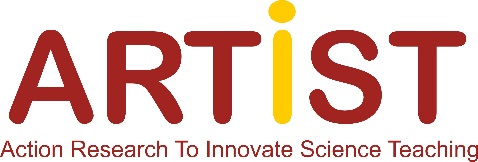 www.erasmus-artist.eu
Kabul, yapılabilirlik ve öğrenme başarısının gözden geçirilmesi üzerine öğretmenler için standart soru formları
Öz-değerlendirme ve kabul üzerine öğrenciler için standart soru formları
Üçgenleme yoluyla anlam oluşturma
Öğrencilerin bilişsel başarısını irdelemek için açık uçlu ve görsel unsurlar içeren sınavlar
Öğretmenler ve araştırmacılar arasında öğretme üzerine birlikte planlama ve dönüt verme
Değiştirilmiş öğretim uygulamaları
Gelişme süreci ve öğrenme başarısı üzerine öğretmenler arasında grup tartışması
Öğrenilen bilgi ve kavramların seçilmiş yönleri üzerine öğrencilerle mülakat
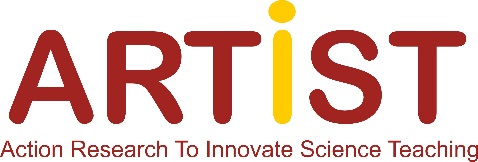 www.erasmus-artist.eu
Eylem araştırmasının, geleneksel araştırmadan farkı nedir?
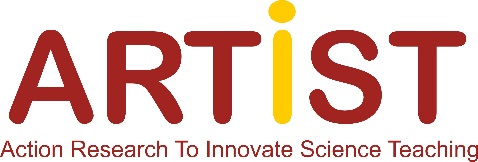 www.erasmus-artist.eu
Fen eğitiminde bilimsel araştırma paradigmaları
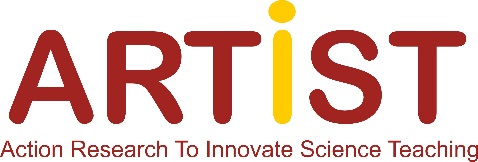 www.erasmus-artist.eu
Eylem araştırmasında öğretmen araştırmacıların ve dış araştırmacıların potansiyel rolleri
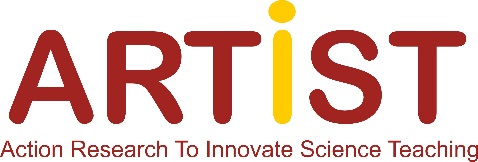 www.erasmus-artist.eu